Figure 5. Magnitude of TMS effect. To determine the magnitude of the TMS effect we subtracted the TMS data curves of ...
Cereb Cortex, Volume 20, Issue 4, April 2010, Pages 759–772, https://doi.org/10.1093/cercor/bhp148
The content of this slide may be subject to copyright: please see the slide notes for details.
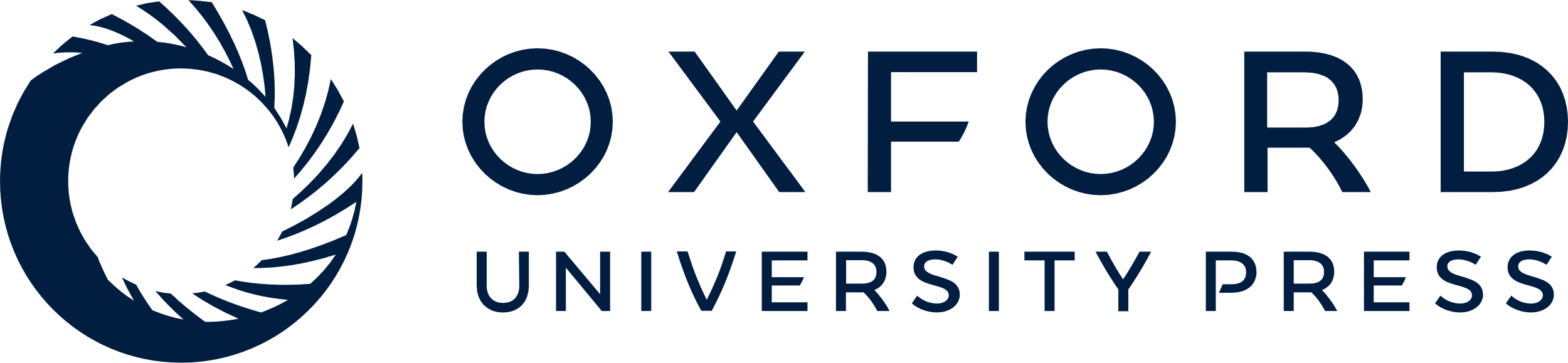 [Speaker Notes: Figure 5. Magnitude of TMS effect. To determine the magnitude of the TMS effect we subtracted the TMS data curves of Figure 4 from their respective baseline No-TMS data from Fig3. The change in mean percentage correct is shown for the left FEF (A), the right FEF TMS (B), and the control site TMS aimed at the subjects’ vertex (C). The top panels represent the change in the Fixation Task and the bottom panels represent the change in the Saccade Task. Positive numbers reflect a greater percentage correct and negative numbers reflect a lesser percentage correct compared with baseline. The line at zero represents no change from baseline. Consistent with Figure 4, left FEF TMS only increased errors in the Saccade Task at the 200-ms time interval. Performance in the Fixation Task was only disrupted in the right FEF TMS condition when TMS was delivered at the 100-ms time interval relative to other time intervals. The most errors were found in the Saccade Task during right FEF TMS where accuracy declined at the 100- and 200-ms TMS time intervals. No disruption was found for the vertex TMS and neither the right sham nor left sham (not shown).


Unless provided in the caption above, the following copyright applies to the content of this slide: © The Author 2009. Published by Oxford University Press. All rights reserved. For permissions, please e-mail: journals.permissions@oxfordjournals.org]